The Recruiting Interview
Irma Prilisiana Paskahwati
Where to Find Good Applicants
Social networking
Job Fair
Website/internet
Dll...
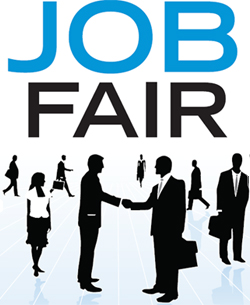 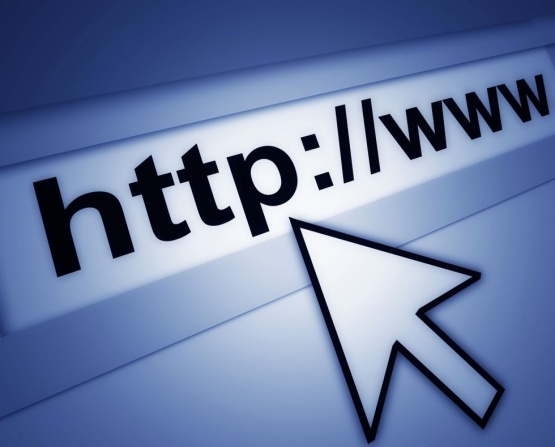 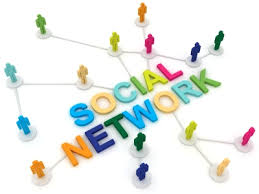 Preparing the Recruiting Effort
EEO (Equal Employment Opportunity) Laws
Sebuah hukum yang menyatakan bahwa 	setiap orang memiliki 	kesempatan 	yang sama dalam bekerja tanpa 	memandang SARA.



Bona Fide Occupational Qualifications (BFOQs)
Preparing the Recruiting Effort
Developing an Applicant Profile
Assessing What Applicants Want.
	harus mengerti tujuan dari pelamar.
Apa yang pelamar inginkan pada posisi dan karier?
Apa yang pelamar inginkan dalam wawancara?
Obtaining and Reviewing Information on Applicants
Application Forms
Design formulir aplikasi harus sesuai dengan hukum EEO.
Resumes
Tinjau resume dari pelamar secara hati-hati.
Cover Letters
Obtaining and Reviewing Information on Applicants
Surat rekomendasi dan referensi
Tests
Basic skills test  kemampuan berhitung, membaca, dsb..
Tes kepribadian  Myers-Briggs dan Wilson analogy.
Assessing Honesty
Test kejujuran
wawancara
Structuring the Review
Pembukaan
Membangun hubungan.
Orientasi.
Memulai dengan pertanyaan terbuka.
The Body of the Interview
Wawancara dengan struktur tinggi
Urutan pertanyaan
Menutup wawancara
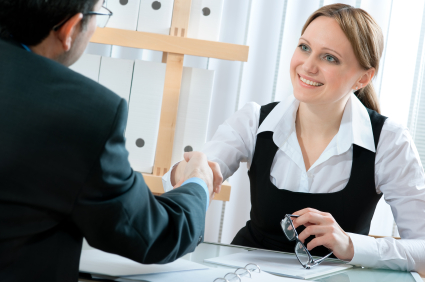 Conducting the Interview
Nontraditional Interviewing Approaches
Asking Questions
Common Question Pitfalls
Traditional Questions
Nondtraditional Questions
Closing Thoughts on Use of Questions
Giving Information
Evaluating the Interview
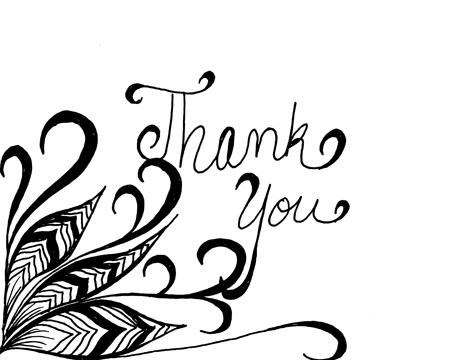